Vergilius
Bakalářský interpretační seminář
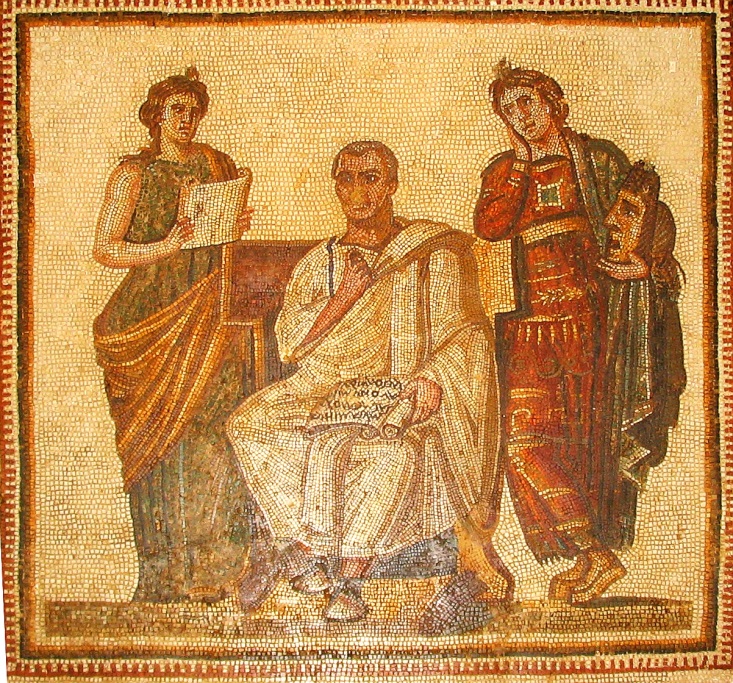 Vergilius
zřejmě vůbec nejznámější latinský básník a Augustův dvorní autor
podle Suetonia: 15. 10. 70 (Mantova) – 21. 9. 19 (Neapol)
Mantua me genuit, Calabri rapuere, tenet nunc
	Parthenope; cecini pascua rura duces. (Vergiliův autorský náhrobní epigram)





podle frg. epikúrejce Filodéma z Gadar byl Vergilius spolu s přáteli žákem neapolského filozofa (snad Siróna)
Appendix Vergiliana
Aeneis
~ 30-19
Bucolica
~ 42-39 (35)
Georgica
~ 37-29
BUCOLICA
Idyla
eidyllion
carmen bucolicum
eidyllion: obrázek	 krátká báseň čerpající náměty z pastýřského prostředí
latinsky: carmen bucolicum, další název: eklogé (soubor kratších básní)

zakladatel: Theokritos ze Syrákús
působil v Syrákúsách u Hieróna II. a u Ptolemaia II. v Alexandrii
dílo:
nejúplnější rukopis (Ambrosiana, Miláno): 30 idyl 
papyrus 31 (Bereníké) a Syrinx 
dělení: 
pastýřská poezie (1, 3, 4, 5, 6, 7, 10, 11), 
mímy (2, 14, 15), 
enkómia (16, 17, zlomek Bereníké), 
epická poezie s mytologickým obsahem (13, 18, 22, 24),
pederastické básně obsahu (12, 29, 30, 31)
25 epigramů (autorství???)
možné vzory Theokrita: Héróndás (mímiamby), Sófron (mímy)
další idylici: Moschos a Bión
eklogé
Bucolica
Prima Syracosio dignata est ludere versu
Nostra neque erubuit silvas habitare Thalea.
Ecl. 6,1-2
První sbírka idyl v latině
První záměrně uspořádaná sbírka v římské literatuře:
D 1. osud pastýře vyhnaného hrubým vojákem ve srovnání s pastýřem, který získal u „boha“ v Římě svobodu
M 2. Korydónova promluva k sobě o nešťastné lásce k Alexidovi
D  3. spor pastýřů, který vyústí střídavým básnickým soubojem s rozhodčím: končí nerozhodně
M 4. „velká píseň“ na oslavu konsula Asinia Polliona, který se účastnil jednání o sňatku Antonia a sestry Octaviana: očekávání potomka, který zažehná sváry a přinese zlatý věk
D  5. závod pastýřů v podobě dvou delších písní: zpěv o smrti Dafnida a apoteóza Dafnida (snad alegorie Caesara, který začal být tou dobou uctíván jako bůh???)
M 6. oslava vojevůdce a básníka Alfena Vara: chce opěvovat krále a bitvy, ale Apollón ho napomene: oslaví ho pastýřskou písní o Silénovu zpěvu (i v průběhu aluze na epos: Theogonii; zmínka o Gallovi)
D  7. střídavý básnický zápas pastýřů s rozhodčím: vítězí Korydón 
M 8. převyprávěná soutěž pastýřů jistému básníkovi a velkému muži (?snad C. Asinius Pollio, který byl prokonsulem v Makedonii): dvě delší skladby s refrénem o nešťastné lásce: k bývalé snoubence a k Dafnidovi (pokus magií ho přivolat zpět)
D  9. osud pastýře, kterého vyžene cizák z vlastního pole (básně zmohou uprostřed zbraní to co holubice před orlem), vypráví o něm jeho nájemce, který mu přenáší kůzlata a který také připomíná některé jeho verše (mimo jiné i oslavu Vara za to, že zachránil Mantovu)
M 10. dodatek: verše věnované Gallovi, o Gallově nešťastné lásce k Lycoris, kvůli které utíká do Arkádie, ozvěnu dají lesy
D: dialog
M: monolog
Bucolica
Tityre, tu patulae recubans sub tegmine fagi
Silvestrem tenui Musam meditaris avena…
Ecl. 1,1-2
Vzory:
Kallimachos (helénistické malé žánry / hříčky: Ecl. 1 ludere, tenuis avena; Ecl. 6: recusatio zpěvu o králích a bitvách: tj. velkých žánrů: epiky / přitom aluze na Aitia, konkrétně prolog 1-5 a 21-24: zde Apollón domlouvá básníku: oběti mohou být tučné, Múza ale útlá)
Theokritos (Sicílie: Ecl. 2: siculi montes; Ecl. 4: Sicelides Musae;  Ecl. 6 syrákúský verš; Ecl. 10: fluctus Sicani; Arethusa: původně arkadská Múza, která uprchla na Sicílii; literární odkazy na jednotlivé idyly)
Aluze (jmenovité i obrazné):
Cornelius Gallus (Ecl. 6,64/69-73; 10), C. Asinius Pollio (Ecl. 3,86), Alfenus Varus (Ecl. 6 /9), L. Varius Rufus (Ecl. 9), C. Helvius Cinna (Ecl. 9)
Bavius? a Maevius? (Ecl. 3), Arión (Ecl. 8), Euforión z Chalkidy (10)
Kónón ze Samu, Eudoxos z Knidu (3)
Kallimachos (Ecl. 1, Ecl. 6), Artemidóros (Ecl. 1: Tytire… avena)
Hésiodos (Ecl. 6: Pierides, Ascraeus senes)
Lucretius (Ecl. 6: úvod do De rerum natura)
Pollio (Ecl. 4, 8)
Bucolica
…ludere quae vellem calamo permisit agresti…
/deus/        Ecl. 1,10
Reálná předloha:
pravděpodobně souhrnná edice Bucolica Artemidóra z 1. pol. 1. stol. př. Kr. (paralela: Artemidórem identifikované Theokritovy kanonické idyly: 10 básní /1,3-11/ a 10 Vergiliových idyl)
učená narážka: Tytire, …, avena (řec. kalamos: ve scholiích se zachovala poznámka o pokusech vykládat jméno Tytiros etymologicky jako synonymum ke kalamos: a tento názor měl zastávat právě Artemidóros: Vergilius tak rozehrává hru aluzí nejen na žánr, ale i na konkrétního editora; sic Cairns 1999/Holzberg 2006, 26) 
Topika:
střídavý pastýřský zpěv (i soutěžní)
pastýřské prostředí a venkovská krajina
láska a její útrapy (dívky i chlapci)
Inovace: 
aktuální politická situace v Římě
Octavianus Augustus
furor
Autobiografie: 
zabavení rodinného statku v Mantově r. 41 (díky Asiniu Pollionovi, Alfenu Varovi a Corneliu Gallovi mu by vrácen)
Realita (konfiskace, občanské války) i alegorie (bůh, spasitelské dítě)
Bucolica
Střídavý pastýřský zpěv / soutěž:
Ecl. 3,59: alternis dicetis; amant alterna Camenae
Ecl. 4,55-59:	non me carminibus vincet nec Thracius Orpheus
nec Linus, huic mater quamvis atque pater adsit, 
Orphei Calliopea, Lino formonsus Apollo. 
Pan etiam, Arcadia mecum si iudice certet, 
Pan etiam Arcadia dicat se iudice victum
Ecl. 5,8f.: certat / certet / superare; 5,14f.: modulans alterna notavi / certet
Ecl. 7,5: ambo / et cantare pares et respondere parati; 7,18: alternis igitur contendere versibus ambo / coepere, alternos Musae meminisse volebant
Ecl. 8, 1-5: pastorum Musam… dicemus; certantes
Ecl. 10,8: non canimus surdis / respondent omnia silvae
Bucolica
Pastýřské prostředí a venkovská krajina:
Arkádie:
rodiště boha Pana: 4,58f.
reálné místo: 10,31-43
topos ideální pastýřské krajiny: Ecl. 7 (Arkaďané Korydón a Thyrsis) a Ecl. 8 (maenalská píseň)
Láska:
Nešťastná:
2,5: studio iactabat inani
8,41: malus … error
10,36 / 60: furor; 10,43: insanus amor
Spalující a klamavá:
2,69: Corydon, Corydon, quae te dementia cepit!
6,46f.: virgo infelix, quae te dementia cepit
8,18: indigno … deceptus amore; 8,47: saevus amor; 8,80: ignis
Toužebná a čarovná: 
magie 8. eklogy
Bucolica
Politická situace – válečné náhrady, exil:
Ecl. 1
patriae finis et dulcia linquimus arva
exsul, ibimus Afros
impius miles, barbarus
Ecl. 9
„haec mea sunt; veteres migrate coloni.“
Sed carmina tantum / nostra valent, …, tela inter Martia quantum / Chaonias dicunt aquilla veniente columbas
tantum scelus
Mantua vae  miserae nimium vicina Cremonae
Politická situace – svoboda:
Ecl. 1:
LIBERTAS
Politická situace – strach, neštěstí 
Ecl. 1,71f.: …en quo discordia civis produxit miseros!
Ecl. 4,17: pacatumque reget patriis virtutibus orbem
Ecl. 4,31: pauca tamen suberunt priscae vestigia fraudis
Ecl. 10,75: gravis umbra
Bucolica
Alegorie – bůh:
Ecl. 1:
deus
iuvenis: „pascite ut ante boves, pueri; summittite tauros.“ (bis senos cui nostra dies altaria fumant)
Ecl. 6: non iniussa cano
Ecl. 9:
Ecce Dionaei processit Caesaris astrum: REALITA 
Alegorie – chlapec, spása:
Ecl. 4:
puer, iam nova progenies caelo demittitur alto, ille deum vitam accipiet
ultima aetas
Alegorie – návrat do bezpečí
Ecl. 10
Ite domum saturae, uenit Hesperus, ite, capellae.
Bucolica
Interpretace
Bucolica: Ecl. 1
Meliboeus
Tityre, tu patulae recubans sub tegmine fagisilvestrem tenui Musam meditaris avena;nos patriae fines et dulcia linquimus arva.nos patriam fugimus; tu, Tityre, lentus in umbraformosam resonare doces Amaryllida silvas.        5		Tityrus
O Meliboee, deus nobis haec otia fecit.namque erit ille mihi semper deus, illius aramsaepe tener nostris ab ovilibus imbuet agnus.ille meas errare boves, ut cernis, et ipsumludere quae vellem calamo permisit agresti.       10
		Meliboeus
Non equidem invideo, miror magis; undique totisusque adeo turbatur agris. en ipse capellasprotenus aeger ago; hanc etiam vix, Tityre, duco.hic inter densas corylos modo namque gemellos,spem gregis, a, silice in nuda conixa reliquit.        15saepe malum hoc nobis, si mens non laeva fuisset,de caelo tactas memini praedicere quercus.sed tamen iste deus qui sit da, Tityre,nobis.
		Tityrus
Urbem quam dicunt Romam, Meliboee, putavistultus ego huic nostrae similem, cui saepe solemus  20pastores ovium teneros depellere fetus.sic canibus catulos similes, sic matribus haedosnoram, sic parvis componere magna solebam.verum haec tantum alias inter caput extulit urbesquantum lenta solent inter viburna cupressi.               25

		Meliboeus
Et quae tanta fuit Romam tibi causa videndi?
Bucolica: Ecl. 1
Tityrus
Libertas, quae sera tamen respexit inertem,candidior postquam tondenti barba cadebat,respexit tamen et longo post tempore venit,postquam nos Amaryllis habet, Galatea reliquit.     30namque - fatebor enim - dum me Galatea tenebat,nec spes libertatis erat nec cura peculi.quamvis multa meis exiret victima saeptispinguis et ingratae premeretur caseus urbi,non umquam gravis aere domum mihi dextra redibat. 35      
		
		Meliboeus
Mirabar quid maesta deos, Amarylli, vocares,cui pendere sua patereris in arbore poma.Tityrus hinc aberat. ipsae te, Tityre, pinus,ipsi te fontes, ipsa haec arbusta vocabant.
		
		Tityrus
Quid facerem? neque servitio me exire licebat       40nec tam praesentis alibi cognoscere divos.hic illum vidi iuvenem, Meliboee, quot annisbis senos cui nostra dies altaria fumant,hic mihi responsum primus dedit ille petenti:'pascite ut ante boves, pueri, submittite tauros.'     45

	Meliboeus
Fortunate senex, ergo tua rura manebuntet tibi magna satis, quamvis lapis omnia nuduslimosoque palus obducat pascua iunco.non insueta gravis temptabunt pabula fetasnec mala vicini pecoris contagia laedent.                  50fortunate senex, hic inter flumina notaet fontis sacros frigus captabis opacum;hinc tibi, quae semper, vicino ab limite saepesHyblaeis apibus florem depasta salictisaepe levi somnum suadebit inire susurro;               55hinc alta sub rupe canet frondator ad auras,nec tamen interea raucae, tua cura, palumbesnec gemere aeria cessabit turtur ab ulmo.
Bucolica: Ecl. 1
Tityrus
Ante leves ergo pascentur in aethere cerviet freta destituent nudos in litore pisces,               60ante pererratis amborum finibus exsulaut Ararim Parthus bibet aut Germania Tigrim,quam nostro illius labatur pectore vultus.
		Meliboeus
At nos hinc alii sitientis ibimus Afros,pars Scythiam et rapidum cretae veniemus Oaxen    65et penitus toto divisos orbe Britannos.en umquam patrios longo post tempore finispauperis et tuguri congestum caespite culmen,post aliquot, mea regna, videns mirabor aristas?impius haec tam culta novalia miles habebit,               70barbarus has segetes. en quo discordia civisproduxit miseros; his nos consevimus agros!insere nunc, Meliboee, piros, pone ordine vites.ite meae, felix quondam pecus, ite capellae.non ego vos posthac viridi proiectus in antro               75dumosa pendere procul de rupe videbo;carmina nulla canam; non me pascente, capellae,florentem cytisum et salices carpetis amaras.                         Tityrus
Hic tamen hanc mecum poteras requiescere noctemfronde super viridi. sunt nobis mitia poma,                   80castaneae molles et pressi copia lactis,et iam summa procul villarum culmina fumantmaioresque cadunt altis de montibus umbrae.
Bucolica: Ecl. 1
Pozadí: roku 41 př. Kr. byli veteráni odměněni za účast v bitvě u Filipp (získali půdu zkonfiskovanou městům, která se připojila na stranu Bruta a Cassia)
Vergiliově rodině byl zkonfiskován statek v Mantue, ale na přímluvu Asinia Polliona, Cornelia Galla a Alfena Vara si Vergilius mohl statek ponechat
Pestrost zobrazované krajiny (téměř odborná): 
Dendrologie: fagus, corylus, quercus, viburna, cupressi, pinus, salictum, ulmus, pirus, vitis, cytisus, salix, limosus iuncus, frondes, poma, castaneae
Nauka o krajině: arva, umbra, silvae, arbor, silex, agri, pascua, palus, fontes, arbusta, rura, lapis nudus, flumina, pabula, rupes, aether, freta, litus, creta, aristae, tugurium, segetes, antrum, dumosa rupes, lac, montes; 
Zoologie: ovilia /adj./, boves, agnus, capellae, canes, catuli, haedi, tauri, pecus, Hyblaeae apes, palumbes, turtur, cervi, piscis
Kontrast idylické scenérie „locus amoenus“ a nejistoty z vyhnanství:
Konkrétní místa na samém okraji Říma i světa: Arar /Saône v Galii/, Tigris, Afri, Scythia /kraj mezi Dunajem a Donem/, Oaxes /? asi Amudarja/, Britanni
Svoboda kontrastuje s nedobrovolným odchodem
Obrazně jako láska ke Galatee („jako mléko“) jako zotročující versus láska k Amaryllidě („jiskřivá“) jako osvobozující (pozadí: Galatea byla Nereovna zaslíbená Polyfémovi, ve zpracování Filoxena z Kythéry byla milenkou Ákida, kterého P. zabil: byl to snad výsměch syrákúskému tyranovi Dionýsiovi a jeho milence G.)
Je možné, že Vergilius zde odkazuje právě na Filoxena a jeho ironické zpracování: Galatea by tu byla synonymem tyranidy
Den na pastvině má protiváhu v nadcházející dlouhé noci (maiores umbrae)
Bucolica: Ecl. 1
Literární program: aluze na Kallimacha (ludere, meditari tenui avena), Theokrita, odkaz na zřejmý přímý pramen: Androníkovo vydání, vymezení se vůči vzorům a římská specifika
Slovní důraz:
nos patriae fines / nos patriam fugimus
deus / semper deus
libertas
Galatea reliquit /Galatea tenebat
ipsae pines / ipsi fontes / ipsa arbusta
hic / hic, nec / nec
impius / barbarus
ite  meae, … ite capellae
Bucolica: Ecl. 4
Sicelides Musae, paulo maiora canamus.non omnis arbusta iuvant humilesque myricae;si canimus silvas, silvae sint consule dignae.
Ultima Cumaei venit iam carminis aetas;magnus ab integro saeclorum nascitur ordo.               5iam redit et Virgo, redeunt Saturnia regna,iam nova progenies caelo demittitur alto.tu modo nascenti puero, quo ferrea primumdesinet ac toto surget gens aurea mundo,casta fave Lucina; tuus iam regnat Apollo.               10
Teque adeo decus hoc aevi, te consule, inibit,Pollio, et incipient magni procedere menses;te duce, si qua manent sceleris vestigia nostri,inrita perpetua solvent formidine terras.ille deum vitam accipiet divisque videbit               15permixtos heroas et ipse videbitur illispacatumque reget patriis virtutibus orbem.
At tibi prima, puer, nullo munuscula cultuerrantis hederas passim cum baccare tellusmixtaque ridenti colocasia fundet acantho.               20ipsae lacte domum referent distenta capellaeubera nec magnos metuent armenta leones;ipsa tibi blandos fundent cunabula flores.occidet et serpens et fallax herba venenioccidet; Assyrium vulgo nascetur amomum.               25 
At simul heroum laudes et facta parentisiam legere et quae sit poteris cognoscere virtus,molli paulatim flavescet campus aristaincultisque rubens pendebit sentibus uvaet durae quercus sudabunt roscida mella.               30
Bucolica: Ecl. 4
Pauca tamen suberunt priscae vestigia fraudis,quae temptare Thetin ratibus, quae cingere murisoppida, quae iubeant telluri infindere sulcos.alter erit tum Tiphys et altera quae vehat Argodelectos heroas; erunt etiam altera bella               35atque iterum ad Troiam magnus mittetur Achilles.
Hinc, ubi iam firmata virum te fecerit aetas,cedet et ipse mari vector nec nautica pinusmutabit merces; omnis feret omnia tellus.non rastros patietur humus, non vinea falcem,               40robustus quoque iam tauris iuga solvet arator;nec varios discet mentiri lana colores,ipse sed in pratis aries iam suave rubentimurice, iam croceo mutabit vellera luto,sponte sua sandyx pascentis vestiet agnos.               45
'Talia saecla' suis dixerunt 'currite' fusisconcordes stabili fatorum numine Parcae.
Adgredere o magnos—aderit iam tempus—honores,cara deum suboles, magnum Iovis incrementum.aspice convexo nutantem pondere mundum,               50terrasque tractusque maris caelumque profundum;aspice, venturo laetantur ut omnia saeclo.
O mihi tum longae maneat pars ultima vitae,spiritus et quantum sat erit tua dicere facta:non me carminibus vincat nec Thracius Orpheus               55nec Linus, huic mater quamvis atque huic pater adsit,Orphei Calliopea, Lino formosus Apollo.Pan etiam, Arcadia mecum si iudice certet,Pan etiam Arcadia dicat se iudice victum.
Incipe, parve puer, risu cognoscere matrem;               60matri longa decem tulerunt fastidia menses.incipe, parve puer. qui non risere parenti,nec deus hunc mensa dea nec dignata cubili est.
Bucolica: Ecl. 4
Pozadí: roku 40 byl C. Asinius Pollio, velký Vergiliův dobrodinec, zvolen konsulem
Pro Vergilia symbolizuje jeho konzulát naději na změnu, respektive uklidnění poměrů
C. Asinius Pollio pomáhal dojednávat mír M. Antonia a Octaviana (r. 41), který byl potvrzen sňatkem Antonia se sestrou Octaviana Octavií
Očekávaný potomek, který má být bohem, je velmi pravděpodobně očekávané dítě obou
Vergilius vychází ze Sibylliných věšteb (Sibylla Kúmská: Virgo), že se vrátí zlatý věk (Saturnia regna, gens aurea) a zopakuje se cyklus dějin

Kontrast nízkého / obyčejného žánru a vznešeného tématu / osobnosti
Budoucí blaho a klid (ordo, concordia) je protiváhou stop minulých provinění (vestigia priscae fraudis, vestigia sceleris nostri: opakuje se dvakrát)
Literární proklamace: může soupeřit přímo s Pánem a porazí ho, sama pastýřská múza to rozhodne
Bucolica: Ecl. 4
maiora: téma velkého žánru
Literární program: i malý žánr může mít velké téma: tj. poukaz na inovaci žánru
Sicelides Musae, paulo maiora canamus!
Non omnis arbusta iuvant humilesque myricae ;
si canimus silvas, silvae sint consule dignae.



Velké téma začíná příslibem zrození dítěte s velkou budoucností, graduje prostřednictvím popisu celého budoucího světového cyklu
Příslib služby Vergilia ve prospěch adresáta básně (tu, Pollio) do konce života a následně již zmíněné srovnání s Orfeem, Linem, a dokonce i Panem: básnictví obecně se prostřednictvím Pana a zmínky o Arkadii konkretizuje v žánr idyly
Pomyslný vrchol je sdělením literárním: příslibem naprostého vítězství Vergiliových básnických kvalit, odehrává se jakoby ve věšteckém vytržení
Kontrastní závěr: opět jakoby návrat k „malému“: malému dítěti usmívajícímu se na matku, metaforicky malému žánru s „malým tématem“
arbusta/humiles myricae: idyla (zde metaforicky ozn. jako nízký žánr)
silvas, silvae: repetitio + penthemimerés uprostřed pro jeho zdůraznění
GEORGICA
Georgica
didaktický epos v duchu helénistické tradice
inspirace:
Hésiodos: Erga kai hémerai (Práce a dny):
Georg. 2,176 (Ascraeumque cano Romana per oppida carmen)
Níkandros z Kolofónu: Georgica; Arátos ze Soloi: Fainomena
Lucretius: epos De rerum natura:
je asi o dvacet let starší
je prvním dochovaným didaktickým eposem v latině
je to ovšem filozofický didaktický epos: sleduje tradici Xenofanés, Parmenidés, Empedoklés a samozřejmě tradici římské epiky: Ennius
M. Terentius Varro: De re rustica:
tematické rozčlenění látky, obsah
Georgica
Hésiodos: Erga kai hémerai
Arátos ze Soloi: Fainomena
typický začátek eposu:
vymezení tématu a dedikace
Quid faciat laetas segetes, quo sidere terram
vertere, Maecenas, ulmisque adiungere vitis
conveniat, quae cura boum, qui cultus habendo 
sit pecori, apibus quanta experientia parcis,
hinc canere incipiam.  …

dedikováno Maecenatovi
4 témata ~ 4 zpěvy:
rolnictví (pěstování obilí)
sadařství (ovocnářství) a vinohradnictví
chov skotu i bravu
včelařství
Srov. Varro Res Rust. 1,1,11 : 
Quo brevius de ea re conor tribus libris exponere, uno de agri cultura, altero de re pecuaria, tertio de villaticis pastionibus,…
Varronovy 3 knihy mají trochu jiné členění :
zemědělství
pastevectví
chov na statku
Srov. Varro Res Rust. 1,1,4-7: Et quoniam, ut aiunt, dei facientes adiuvant, prius invocabo eos, nec, ut Homerus et Ennius, Musas, sed duodecim deos Consentis; neque tamen eos urbanos, quorum imagines ad forum auratae stant, sex mares et feminae totidem, sed illos XII deos, qui maxime agricolarum duces sunt. Primum, qui omnis fructos agri culturae caelo et terra continent, Iovem et Tellurem: itaque, quod ii parentes, magni dicuntur, Iuppiter pater appellatur, Tellus terra mater. Secundo Solem et Lunam, quorum tempora observantur, cum quaedam seruntur et conduntur. Tertio Cererem et Liberum, quod horum fructus maxime necessari ad victum: ab his enim cibus et potio venit e fundo. Quarto Robigum ac Floram, quibus propitiis neque robigo frumenta atque arbores corrumpit, neque non tempestive florent. Itaque publice Robigo feriae Robigalia, Florae ludi Floralia instituti. Item adveneror Minervam et Venerem, quarum unius procuratio oliveti, alterius hortorum; quo nomine rustica Vinalia instituta. Nec non etiam precor Lympham ac Bonum Eventum, quoniam sine aqua omnis arida ac misera agri cultura, sine successu ac bono eventu frustratio est, non cultura. Iis igitur deis ad venerationem advocatis ego referam sermones eos quos de agri cultura habuimus nuper, ex quibus quid te facere oporteat animadvertere poteris. in quis quae non inerunt et quaeres, indicabo a quibus scriptoribus repetas et Graecis et nostris.
Georgica
typický začátek eposu:
vzývání božstev (invokace: 1,5-23)
clarissima mundi lumina (Sol, Luna)
Liber et alma Ceres
Fauni, Dryades 
Neptunus, cultor nemorum (Aristaeus) (Aristaios, ochránce dobytka a včel, syn Apollóna a nymfy Kyrény)
Pan; Minerva
monstrator aratri (Triptolemos); Silvanus
dique deaeque omnes,
studium quibus arva tueri

inovace v závěru invokace:
budoucí bůh Caesar (1,24-42)
da facilem cursum atque audacibus adnue coeptis
božstva spojená se zemědělstvím ~ záruka zdaru aktivit zemědělce i autora textu
inspirována Varronem: 12 zemědělských božstev

chybí Iuppiter a Tellus / Robigus a Flora / Venus/ Lympha a Bonus Eventus
osloveni namísto toho „divocí“ bohové „divoké přírody“ (Neptun, Satyrové i Dryády, Pan, Silvanus) i její krotitelé (Aristaios, Triptolemos…)
Georgica
didaktický epos s promyšlenou výstavbou:
1. zpěv: 514 veršů
2. zpěv: 542 veršů

3. zpěv: 566 veršů
4. zpěv: 566 veršů

jeho adresátem nejsou zemědělci, ale elitně vzdělané intelektuální publikum
adresná oslovení v úvodu zpěvů:
1. Maecenas, budoucí bůh Caesar
2. Maecenas
3. budoucí triumfátor Caesar, Maecenas
4. Maecenas
1,466-514: závěr
2,458-542: závěr
1,1-42: předmluva
2,1-8: předmluva + 2,39-46
botanika
3,478-566: závěr
2,315-566: závěr
3,1-48: předmluva
4,1-7: předmluva
zoologie
úvodní invokace:
1. bohové, budoucí bůh Caesar
2. Bacchus (refrén: pater, o Lenaee)
3. Pales, Apollón
4. numina, Apollón
Georgica, 1
úvod: 
1,1-5: téma práce
1,5-42: invokace: 12 bohů se vztahem k básni, ostatní, Caesar
práce (labores, arvorum cultus: 2,1):
1,43-203:
1,50-117: setba
1,117-203: námaha a možná nebezpečí (choroby obilí, škůdci…)
1,125nn.: Juppiter jako strůjce údělu namáhavé péče o obživu
1,160nn.: výčet zemědělského nářadí

dni (sidera, sidera caeli):
1,204-465: příhodná znamení k jednotlivým pracím
1,231-258: popis nebeských a zemských zón: uspořádání do dvanácti znamení
1,259-350: všední činnosti mimo pole
nepřízeň počasí, zima, noc
bouře, s přímým podílem Jova (316-334)
slavnosti k poctění Cerery (k zajištění úrody)
1,351-465: znamení k předpovídání počasí (ut certis possemus discere signis)
znamení Měsíce (424-437), znamení Slunce (438-465)
závěr:
1,466: zatmění jako projev smutku z vraždy Caesara a Vergiliova současnost (války s Germány)
1,498: invokace: di patrii se vztahem k Caesarovi (mají ho podpořit v jeho úsilí)
začátek polních prací: březen
připomínka březnových Íd
téma se vrací do výchozího časového bodu
metafora koloběhu zeměd. aktivity
Georgica, 2
úvod: 
2,1-3: téma minulé a současné knihy 
2,4-8: invokace Bakcha (prezentovaná bukolicky s refrénem: huc pater, o Lenaee)
rozdělení stromů a způsoby rozmnožování:
2,9-21: divoce rostlé
2,22-38: člověkem rozmnožované, užitkové (podmětem je usus): končí výzvou k obhospodařování půdy, tj. zalesňování
odbočka: obrat k Maecenatovi (výzva k pokračování cesty): 2,39-46
2,47-82: štěpení, roubování, očkování
2,83-108: odrůdy
prostředí (vhodná a nevhodná klimata pro příslušné plodiny)
2,109-133
oslava Itálie (včetně Caesara: 2,170) jako cíl askerské písně (tj. i literární stanovisko) : 2,134-176
půda: 
2,177-314: druhy a jejich vliv na způsob sadby
2,315-345: roční období a půda
péče o stromy:
2,346-396: sadba a odměna Bakchovi za ochranu sazenic révy
2,397-457: další práce s révou i ostatními stromy
závěr:
2,458-474: oslava zemědělce, který chápe své místo v řádu (je šťastný) a podoba tohoto řádu (ideální / spravedlivá krajina)
2,475-489: invokace Múz: prosba o pochopení principů světa a příčin, lucretiovské ozvuky
2,490-542: šťastný je ten, kdo zná příčiny věcí a nebojí se, šťastný je o ten, kdo ctí venkovská božstva (invokace Bakcha), kontrast ideální minulosti a současnosti (boj)
metafora básnické inspirace
v rámci jara:
2,325nn.: pater omnipotens fecundis imbribus Aether
 coniugis in gremium laetae descendit, et omnis
magnus alit magno commixtus corpore fetus.
srov. Lucretius (1,10nn.)
důraz na cykličnost: práci na vinici není nikdy konec
odkaz k Enniově epitafu, v němž poprvé metafora básnického vzletu a věčnosti
ASPICITE, o ciues, senis Enni imaginis forman.
hic uestrum panxit maxima facta patrum.
nemo me lacrimis decoret nec funera fletu
faxit. cur? uolito uiuos per ora uirum
Vergilius odkazuje na autora Annales, tj. velkého latinského eposu, jako předzvěst  Aeneidy, kde téma novosti (primus) a návazně vlastní velikosti rozvinuto dále
Georgica, 3
úvod: 
3,1-2: invokace bohyně Pales a Apollóna (pastýř od Amfrýsu)
3,3-11: všední téma versus snaha o výjimečnost (temptanda via est, qua me quoque possim / tollere humo victorque virum volitare per ora)
3,12-48: obraz triumfu básníka v triumfu Caesara (ekfraze triumfálních výjevů v chrámu): literární předobraz Aeneidy
skot (krávy, koně):
3,49-122: výběr chovných kusů
3,123-156: péče o chovná zvířata, samce i samice, zvl. březí
3,157-189: péče o telata a hříbata
3,190-241: krocení a kultivace (odvracením od pudovosti)
3,242-283: negativní projevy sexuální apetence
brav (ovce, kozy, prasata):
3,284-294: upozornění na všednost tématu kontrastující s vysokým žánrem (cesta, kterou dosud nikdo nešel) a další invokace Pales
3,295: kozy a způsoby jejich chovu u různých národů (obraz libyjského pastýře versus římského vojáka: 339-348)
3,384-403: ovce a vlna, kozy a mléko
3,404-413: psi
3,414-477: prevence úrazů (uštknutí), péče o stáje, hygiena, choroby a léčba
3,478-566: zkáza epidemické nákazy dobytčího moru (jediným lékem je oheň: sacer ignis)
Georgica, 4
úvod: 
4,1-2: téma medu a oslovení Maecenata
4,3-7: mores et studia et populos et proelia dicam (znovu motiv obyčejného tématu: leves res, tenuis, přesto přinese slávu, význam); invokace numina laeva a Apollóna 
úly:
4,8-50: vhodné prostředí pro úl, úprava krajiny a vhodná podoba úlu
4,51-115: rojení, lákání do úlu (boj dvou královen, výběr královny, usazení včelstva), osázení okolí vhodnými rostlinami
4,116-148: odbočka (praeteritio): dílo se chýlí ke konci, jinak by pokračoval líčením díla starce z Kóryku (částečně vylíčí), ale musí pokročit
vlastnosti včel (odměna Jova za jejich pomoc):
4,149-196: společné děti a sídla, domov, stabilita, práce pro obecnou potřebu, dělba práce a skvělá organizace (příměr ke výrobě kyklópských blesků pro Jova), společný oddech
4,197-202: nejpodivuhodnější vlastnost: vyhýbání se páření
4,203: smrt jednotlivce je častá, ale rod je nesmrtelný
4,210: královna, úcta, ochrana
4,219: včely mají podíl na světové duši (filozofická odbočka: Bůh proniká vším, k němu se vše vrací, není místo pro smrt)
4,228:  otevírání úlu a vytáčení medu: vhodná doba a sebeobětování včel na obranu medu
4,239: zazimování
4,251: choroby a léčba
4,281: příběh (epyllion) o pastýři z Arkádie, Aristaeovi, a jeho zrodu včelstva z tlející krve mrtvého býka (spoutal Prótéa, aby mu poradil)
katalog nymf, příběh o Orfeovi a Eurydiké
odprosil nymfy pomocí oběti čtyř volů: v nich se zrodila včelstva
závěr:
4,559: příměr skládání básně a Caesarova tažení  k Eufratu
4,565-566: intertextová připomínka bukolských veršů, které také složil
Georgica
Vergilius moralizátor: válka působí, že se příroda vzdaluje řádu
chaos versus kosmos:
práce zemědělce kultivuje svět, vnáší do něj řád - divoká příroda má totiž schopnost „učit se“, nejen se podrobit zemědělci
pokud člověk přírodu nekultivuje, znovu upadá do chaosu:
1,199n.: sic omnia fatis / in peius ruere ac retro sublapsa referri (důraz pomocí umístění na klíčové místo v textu, předěl mezi „práce“ a „dni“)
Georg. 1,466…: nezkrocená příroda: chaos přírodních katastrof / chaos válek: zdivočelá příroda 
1,505nn.: 	                    … tot bella per orbem,tam multae scelerum facies, non ullus aratrodignus honos, squalent abductis arua colonis,et curuae rigidum falces conflantur in ensem.
2,35-37a: mollire / cultus / agricola / colere: mollire je zde synonymem kultivování
2,37: neu segnes iaceant terrae (zem nemá ležet ladem)
2,61: scilicet omnibus est labor impendendus, et omnes / cogendae in sulcum ac multa mercede domandae (všechny stromy se musejí kultivovat)
2,284: sázení do řad prospívá růstu
3,163-165: domestikace mláďat jako součást kultivace (mladé zvíře uvykne řádu lépe)
řádu v průběhu děje „přibývá“, vrcholí ve vrcholně organizovaném společenstvu včel, které dávají světu med (med: Lucretiův nosič léku na neznalost)
ozvuky občanské války:
svár mezi bratry: 2,496 (infidos agitans discordia fratres)
souboj býků: 3,219-223
boj dvou včelích královen: 4,67-90
spoutání Prótéa Aristaeem: 4,438
vášnivá láska (sexuální zvůle, tj. i podrobení se ženě) jako negativní síla a příčina svárů
3,209…: upevnit síly dobytka lze jen odklonem od návalů lásky (pudů)
3,242-283 (saevus, saevior, pessima, saeva, vulnera, durus amor, moritura virgo, proelia, furor) 
3,285: capti circumvectamur amore
Georgica
Vergilius praeceptor         Augustus „žák“
Caesar (Augustus): 
vztah rolníka a Caesara: oba dělají stejnou práci: 
agricola incuruo terram molitus aratro; gravibus rastris: 1,494n. / hunc saltem everso iuvenem succurrere saeclo: 1,500n.
rolník orá s velkou námahou, aby původní pole zpustošená boji mohla znovu být oseta, stejně jako Caesar pracuje na obnově řádu
vztah Vergilia a Caesara: Vergilius je učitelem, provází/vede Augusta:
mecum… ingredere (Georg. 1,41n.): pojď se mnou (Vergilius zve na literární cestu „krajinou obnovy zemědělství“, tj. řádu)
possum multa tibi veterum praecepta referre / ni refugis tenuisque piget cognoscere curas (Georg.  1,176n.): Verg. může Augusta mnoho naučit, pokud ovšem nepohrdne obyčejnými (tenuis) starostmi
Haec super arvorum cultu pecorumque canebam    (Georg. 4, 559-562)et super arboribus, Caesar dum magnus ad altumfulminat Euphraten bello victorque volentesper populos dat iura viamque adfectat Olympo.
Caesar je středobodem skladby:
„in medio mihi Caesar erit“ (Georg. 3,16): doslova (přesně uprostřed textu) i obrazně
Georg. 1,25; 1,503; 2,170; 3,16; 3,47; 3,48; 4,560
Maecenas: 
adresát a inspirátor (podporovatel)
1,2
2,39-48: tuque ades inceptumque una decurre laborem,  (Homérovská inspirace, viz dále)o decus, o famae merito pars maxima nostrae, Maecenas, pelagoque uolans da uela patenti.non ego cuncta meis amplecti uersibus opto,non, mihi si linguae centum sint oraque centum,ferrea uox. ades et primi lege litoris oram;in manibus terrae. non hic te carmine fictoatque per ambages et longa exorsa tenebo.
3,40n.: … sequamur / intactos, tua, Maecenas, haud mollia iussa: / te sine nil altum mens incohat.
4,2: … exsequar: hanc etiam, Maecenas, aspice partem.
Vergilius je spoluautorem řádu stejně jako Caesar
Maecenas se prochází spolu s Vergiliem textem
zde má Maecenas přihlížet
Georgica
změna oproti vzoru (Lucr.): hlavní roli má mužský princip : všemocný otec, namísto matky manželka v podřízeném postavení (descendere), srov.:
nam simul ac species patefactast verna diei et reserata viget genitabilis aura favoni, aeriae primum volucris te, diva, tuumque significant initum perculsae corda tua vi.  (Lucr. 1,10nn.)
podpora Augustovské obnovy řádu:
důraz na rodinu, rodinné zázemí (zdroj radosti):
1,291-296: idylický obraz zimního večera (muž i jeho manželka: uxor svorně pracují)
2,325n.: „hieros gamos“: pater omnipotens fecundis imbribus Aether coniugis in gremium laetae descendit… 
2,523: interea dulces pendent circum oscula nati (sladké potomstvo „visí otci kolem krku“)
3,125: chovný samec koně je maritus 
důraz na těžkou poctivou práci:
polím dovede poručit jen ten, kdo oral vícekrát (1,97n.: imperat arvis)
labor (1, 118-203: námaha lidí /i býků/ je z vůle Jova a je motivační a aktivizační: 133 ut varias usus meditando extunderet artis / paulatim)
1,145: labor omnia vicit; 1,325: boumque labores
práce neustává ani v noci: 1,287nn. (manžel dělá louče, žena tká či vaří); 1,390 (dívky předou); 3,401 (pastýři v noci dělají sýr)
nec requies (2,516)
tvrdost a síla jako podstatná vlastnost při kultivaci:
homines: durum genus (1,63: v souvislosti s připomínkou mýtu o Deukaliónovi, lidé jsou z kamene)
quae sint duris agrestibus arma (1,160; nástroje rolníka ~ zbraně)
v rozmezí třiceti veršů třikrát použije přímo adj. durus a obraz tvrdosti navozuje i dalšími obraty (2,340-370)
fortes coloni (3,288)
zbožnost, čistota a poctivost:
in primis venerare deos (1,338)
casta pudititiam servat domus (2,524)
4,197nn.: illum adeo placuisse apibus mirabere morem,quod neque concubitu indulgent, nec corpora segnes in Venerem solvunt aut fetus nixibus edunt. (nejobdivuhodnější vlastností včel je bezpohlavnost         reprezentují ideální stát)
Georgica
návaznost na Bucolica: provázání Vergiliovy lit. tvorby:
přítomnost nezušlechtěné přírody
2,4-8: invokace Bakcha (bukolický refrén: huc pater, o Lenaee)
4,281: epyllion o pastýři z Arkádie
Georg. 1,500: hunc saltem euerso iuuenem succurrere saeclo / ne prohibete.
přímý odkaz v pečeti na konci Georg. 4,559-566:
Haec super arvorum cultu pecorumque canebamet super arboribus, Caesar dum magnus ad altumfulminat Euphraten bello victorque volentesper populos dat iura viamque adfectat Olympo.Illo Vergilium me tempore dulcis alebatParthenope studiis florentem ignobilis oti,carmina qui lusi pastorum audaxque iuventa,Tityre, te patulae cecini sub tegmine fagi.
iuvenis: Buc. 1,42 (4,46/52)
Tityre…: Buc. 1,1
Georgica
Intertexty:
Georg. 2,39-46:
tuque ades inceptumque una decurre laborem,o decus, o famae merito pars maxima nostrae,Maecenas, pelagoque uolans da uela patenti.non ego cuncta meis amplecti uersibus opto,non, mihi si linguae centum sint oraque centum,ferrea uox. ades et primi lege litoris oram;in manibus terrae. non hic te carmine fictoatque per ambages et longa exorsa tenebo.

Georg. 1,106-110:
deinde satis fluuium inducit riuosque sequentis,et, cum exustus ager morientibus aestuat herbis,ecce supercilio cliuosi tramitis undamelicit? illa cadens raucum per leuia murmursaxa ciet, scatebrisque arentia temperat arua.
Homér, Ílias 2,488-490:

Nemoh bych sdělit ten počet a jmenovat všechny, i kdybych
desatero měl úst a v ústech jazyků deset,
kdybych měl nezlomný hlas a v prsou kovové plíce…





Homér, Ílias 21,257nn.
Georgica
Intertexty:
Georg. 1, 338-350:
in primis uenerare deos, atque annua magnaesacra refer Cereri laetis operatus in herbisextremae sub casum hiemis, iam uere sereno. tum pingues agni et tum mollissima uina,tum somni dulces densaeque in montibus umbrae.cuncta tibi Cererem pubes agrestis adoret:cui tu lacte fauos et miti dilue Baccho,terque nouas circum felix eat hostia fruges,omnis quam chorus et socii comitentur ouanteset Cererem clamore uocent in tecta; neque antefalcem maturis quisquam supponat aristisquam Cereri torta redimitus tempora quercudet motus incompositos et carmina dicat. 

Georg. 1, 43-46:
Vere nouo, gelidus canis cum montibus umorliquitur et Zephyro putris se glaeba resoluit,depresso incipiat iam tum mihi taurus aratroingemere et sulco attritus splendescere uomer.
Hésiodos, Erga kai hémerai 585-587a:

… v tu hodinu potu a parna,
tehdy jsou kozy nejtučnější a nejlepší víno,
ženy nejvilnější a mužové mdlí jako nikdy,
neboť hlavu a kolena jim Seirios praží,
vedro jim kůži vysušilo. V ten čas by už vítal
pod skalou chládek i bybelské víno a kynutý koláč,
k němu mléko, to od kozy po kůzlatechj; a maso
z jaloviček, co lupení spásaly v háji, i maso
z kůzlat prvníčátek…


Hésiodos, Erga kai hémerai 458-462:

Jakmile smrtelníkům už udeří hodina orby,
tehdy si pospěšte všichni, ty sám i čeládka s tebou,
orat v suchu i v mokru, než doba k orání mine, 
vstávaje za svítání, ať tvoje role jsou plny.
Georgica
Intertexty:
Georg. 3,8b-9:
temptanda via est, qua me quoque possim 
tollere humo victorque virum volitare per ora
Ennius, epitaf

ASPICITE, o ciues, senis Enni imaginis forman.
hic uestrum panxit maxima facta patrum.
nemo me lacrimis decoret nec funera fletu
faxit. cur? uolito uiuos per ora uirum

(Heathcote William Garrod. The Oxford Book of Latin Verse.  1912)
Georgica 2,458-474
O fortunatos nimium, sua si bona norint,agricolas! quibus ipsa procul discordibus armisfundit humo facilem uictum iustissima tellus.               460si non ingentem foribus domus alta superbismane salutantum totis uomit aedibus undam,nec uarios inhiant pulchra testudine postisinlusasque auro uestis Ephyreiaque aera,alba neque Assyrio fucatur lana ueneno,               465nec casia liquidi corrumpitur usus oliui;at secura quies et nescia fallere uita,diues opum uariarum, at latis otia fundis,speluncae uiuique lacus, at frigida tempemugitusque boum mollesque sub arbore somni               470non absunt; illic saltus ac lustra ferarumet patiens operum exiguoque adsueta iuuentus,sacra deum sanctique patres; extrema per illosIustitia excedens terris uestigia fecit.
AENEIS
Aeneis
hérójský epos v duchu helénistické tradice
inspirace a vzory:
Homér: Odyssea a Ilias
Ennius: Annales
Varro: Antiquitates
Aeneis
arma: Ílias
typický začátek eposu:
Arma virumque canō, Trōiae quī prīmus ab orīsĪtaliam, fātō profugus, Lāvīniaque vēnitlītora, multum ille et terrīs iactātus et altōvī superum saevae memorem Iūnōnis ob īram;multa quoque et bellō passūs, dum conderet urbem,inferretque deōs Latiō, genus unde Latīnum,Albānīque patrēs, atque altae moenia Rōmae. 
Mūsa, mihī causās memorā, quō nūmine laesō,quidve dolēns, rēgīna deum tot volvere cāsūsīnsīgnem pietāte virum, tot adīre labōrēsimpulerit. Tantaene animīs caelestibus īrae?
vir: Odyssea
Ennius: Annales
epický prvek:
bohové jako hybatelé děje
epický prvek:
invokace Múzy, ovšem v oslabené roli
pouze připomíná
insignis pietate: hlavní vlastnost hrdiny
ira: klíčová vlastnost bohyně
~ Herkulovy práce (12 versus tot)
Aeneis
Caesar:
1,257-296 (Jovova útěcha Venuše):
1,278-279a (Juppiter vládne na nebi ~ Římané na zemi)
His ego nec metas rerum nec tempora pono;imperium sine fine dedi. Quin aspera Iuno,quae mare nunc terrasque metu caelumque fatigat,consilia in melius referet, mecumque fovebitRomanos rerum dominos gentemque togatam:sic placitum.
1,286-296 (Caesarův příchod, triumf, zbožnění a konec válek)
Nascetur pulchra Troianus origine Caesar,imperium oceano, famam qui terminet astris,—Iulius, a magno demissum nomen Iulo.Hunc tu olim caelo, spoliis Orientis onustum,accipies secura; vocabitur hic quoque votis.  Aspera tum positis mitescent saecula bellis;cana Fides, et Vesta, Remo cum fratre Quirinus,iura dabunt; dirae ferro et compagibus artisclaudentur Belli portae; Furor impius intus,saeva sedens super arma, et centum vinctus aenispost tergum nodis, fremet horridus ore cruento.'
6,752-886 (katalog budoucích hrdinů z řad Aeneových potomků)
6,789-807 (Iuliové včele s Augustem, zde jako imperátorem, podrobitelem národů)
6,847-853 (vláda Římanů světu)
tu regere imperio populos, Romane, memento(hae tibi erunt artes), pacique imponere morem,parcere subiectis et debellare superbos.
8,626-728 (nový Aeneův štít)
8,675-713: in medio classis aeratas, Actia bella… 
8,714-728: at Caesar, triplici invectus Romana triumpho / moenia…  (Caesar triumfátor, klaní se mu porobené národy)
‚imperator‘
‚triumphator‘


imperium sine fine
regere imperio
imponere morem paci
jiná interpretace zmínek o válkách: skrytá kritika (Adam Perry: The two voices of Virgil‘s Aeneid, 1963)
celkový kontext ovšem této interpretaci nenahrává, Vergilius zdůrazňuje konec válek (claudentur Belli portae)
Aeneis
Aeneas:
atypický hrdina: pietas, pius